)
Briefing session
Ms K Jamaloodien
02 July 2021
1
Contract dates
Closing date: 26 July 2021

Contract Period:

HP05 – 2021DI/01
From date of award to 30 June 2024

HP06 – 2021SVP/01
From date of award to 30 April 2024

HP09 – 2021SD/01
From date of award to 30 April 2023
2
Tender Documents
Available on NDoH website 
     www.health.gov.za 
|Tenders| View Pharmaceutical Tenders
      
Temporary Treasury Website, e-portal
102.37.123.153/SitePages/Home.aspx
3
Tender Documents
Four documents must be downloaded per tender and saved: 

1) Bid pack (as a fillable PDF form)
2) Bid Response Document (in Excel)
3) Annexure A - Checklist
4) PBD9 Directors Categorisation (in Excel and must be completed)
4
Submission of bid documents
Submit 3 sets of your bid

Set 1: Hard copy of Bid (constitutes the legally binding bid document)
All SBD, PBD and Bid Response forms fully completed and printed, signed where indicated. 
Remaining entry fields completed clearly in black ink, handwritten in capital letters. 

ALL PAGES MUST BE INITIALLED BY SIGNATORY USING BLACK INK

(Please bind only with punch & binders, not ring-binder, strong staples or plastic sleeves. Index tabs are useful)
5
Tender Documents
Document Submission

Set 2: Scanned image of set 1 (i.e. all completed and signed docs and certificates)

Set 3: Electronic version of bid 
Completed fillable PDF bid document PLUS (with reference to PBD4.1 and SBD5) 
Completed Bid Response Document in Excel (not PDF)

Set 2 and Set 3 must be included on a CD and submitted in a sealed package with Set 1. The full name and address of the bidder, including the return address of the bidder, the bid number and the closing date of the bid must be clearly indicated on the package.
6
Tender Documents
All bid documents must be sorted, filed and submitted in the exact order as indicated in the bid documents checklist
All fields must be completed.
 Where information requested is not relevant this should be indicated with N/A.
7
Tax compliance status
Central Supplier Database (CSD)

Bidders are required to be registered on the CSD managed by National Treasury. The National Department of Health shall verify the bidder’s tax compliance status through the CSD.

Bidders are required to submit a Tax Clearance pin, issued by the South African Revenue Services (SARS). Bidders should be Tax compliant at time of the evaluation.
8
Legislative requirements
The bidder offering a product must be the holder of a licence to manufacture medicines and/or medical devices issued in terms of section 22C (1)(b) of the Medicines and Related Substances Act, 1965 (Act 101 of 1965), as amended. A certified copy of the original licence must be submitted by the bidder offering the product.

Items offered must be registered in terms of section 15 of the Medicines and Related Substances Act, (Act 101 of 1965), and must comply with the conditions of registration for the duration of the contract.
9
Legislative requirements
The bidder must be indicated as the applicant on the Medicine Registration Certificate

A Certified copy of the Medicine Registration Certificate, issued in terms of section 15(3)(a) of the Medicines and Related Substances Act, (Act 101 of 1965), including all annexures (Conditions of Registration), must be included with the bid for all items offered.
10
Legislative requirements
Where an item offered is not registered in terms of section 15 of the Medicines and Related Substances Act, 1965 (Act 101 of 1965), a package insert of the item must be provided. Where there is no PI available, a legible copy of the label must be provided, (if applicable).
11
Sample submission and product technical compliance
All bidders are required to submit samples including bidders who are currently supplying the NDoH with products to confirm the following:

Compliance with specifications as set out in the bid document/ item specification.
Compliance of the product with the requirements of the Medicines and Related Substances Act, (Act 101 of 1965)
12
Sample submission and product technical compliance
Samples must be submitted to both Health Facilities as indicated in the SRCC, before bid closure.
No samples must be sent to the National Department of Health. 
Samples must be marked with the bid number, the item number as well as the bidder’s name and address.
Bidders must submit at least one original pack of each offer for evaluation.
It is the responsibility of the bidder to ensure that samples have been received at the addresses provided above.  Proof of sample submission must be submitted with the bid documents at the closing date and time of the bid
All samples for awarded items will be retained for the period of the contract.
13
Sample submission and product technical compliance
All samples must be a true representation of the product which will be supplied.
A mock sample (for example, an empty blister / pack and / artwork) may be submitted for Schedule 6 items (if applicable).  
A mock sample may or may not be accepted for any other item excluding Schedule 6 at the discretion of the National Department of Health.
All samples submitted must include an eligible package insert or document detailing professional information approved by the MCC or SAHPRA.
Both Health establishments will evaluate the samples and agree on compliance to the specification.
14
Evaluation Criteria
Phases of evaluation
15
Award conditions
The National Department of Health reserves the right to award contracts to more than one contractor for the same item.

The National Department of Health reserves the right to negotiate prices.

The National Department of Health reserves the right to award the same item as a multiple award to various contractors (two or more) to address high volume requirements, security of supply and product availability. 
The National Department of Health reserves the right to award to an item with a specification deviation.
16
B-BBEE
POINTS AWARDED FOR B-BBEE STATUS LEVEL

Points will be awarded based on 90/10 PPPFA points system.
Bidders to ensure level claimed and points are indicated on the SBD6.1 form.
Status level claimed, must correspond with the SANAS/DTI/CIPC Certificates/Affidavit submitted.
Certified copy of the current valid B-BBEE Certificate/Affidavit to be submitted.
QSE and EME - Use Template provided in the Bid pack for Sworn Affidavit’s. (Also refer to the How to Complete Guide)
17
Award conditions
The following are examples of considerations which may be taken into account when contemplating a multiple award:

Source of Active Pharmaceutical Ingredient (API) and actual manufacturing site;
Capacity to meet expected demand as per published estimates in the Excel Bid Response Document;
Estimated volume to be supplied;
Risk to public health if the item is not available;
Past compliance of the bidder with contractual obligations.

In cases where the tender does not achieve the most economically advantageous price, the National Department of Health reserves the right not to award that item.
18
Offering a bid price
Price breakdown

The delivered price must be divided across five components:
Active Pharmaceutical Ingredients (API);
Formulation;
Packaging;
Logistics (this includes transportation, warehousing and distribution); and
Gross margin (remaining portion).

The sum of these categories must be equal to 100% of the delivered price for the line item
19
Offering a bid price
Price breakdown

The local + imported portions of the first three components must add up to 100% within each component (e.g. Portion of Formulation attributable to local + Portion of Formulation attributable to import = 100% of API component).
VAT must be apportioned equally across all components and not regarded as a separate component. 
Labour must be apportioned appropriately across the relevant components. 
Breakdown must be in percentage format to the closest whole percentage (e.g. 20%).
20
Offering a bid price
Price breakdown
21
Contractual Price Adjustment (CPA)
Only the portion of the bid price facing foreign exchange risk will be adjusted. 

Adjustments are always calculated using the original awarded contracted price as the base. 

the percentage change between a base average rate of exchange (RoE) and an adjustment average RoE. 

Rates are sourced from the Reserve Bank (www.resbank.co.za).

Eligibility for favourable Contractual Price Adjustments may be withdrawn in light of evidence of poor compliance with contractual obligations.
22
Application for Contractual Price Adjustments
Scanned copies of signed applications for price adjustments must be received by the National Department of Health prior to the submission dates detailed in the SRCC. 

Where no application for an adjustment relating to foreign exchange has been received and such an adjustment would be favourable to the Department, this will be implemented automatically.

Foreign exchange adjustments may never result in a price exceeding the current Single Exit Price, ex Logistics.
23
PRICE ADJUSTMENTS RELATING TO FOREIGN EXCHANGE RISK
Base average RoE for this tender will be as follows, per currency:
Lead times
Initial lead time
Calculated from date of award of the contract and NOT the date of placement of the first order. 
This period may not exceed 75 calendar days from the date of award.

Lead time (within the contract period)
Dfn: the time from submission of order to supplier to time of receipt by the department as confirmed by the Proof of Delivery document. 
This lead-time may not exceed 14 calendar days
25
Quantities
Quantities advertised = estimated volumes, not guaranteed.

Fluctuations in monthly demand may occur. 

Proposed minimum order quantities should facilitate delivery directly to facilities. The Department reserves the right to negotiate minimum order quantities where they are deemed unfavourable
26
Orders
Only orders made on an official, authorised purchase order are valid.

Suppliers are required to acknowledge receipt of all purchase orders received from participating authorities, in a manner stipulated by the relevant participating authority.

Changes to any quantities ordered may only be made upon receipt of an amended purchase order.

The Participating Authorities reserve the right to cancel orders where the lead time exceeds the delivery lead time specified in the contract.

In cases where an order is received which appears to be irrational or misaligned with estimates, the contracted supplier must liaise with the relevant Participating Authority prior to processing the order.
27
Supplier Performance Management
The National Department of Health, in collaboration with the Participating Authorities, will monitor the performance of contracted suppliers in terms of this contract, including but not limited to the following:

Compliance with delivery lead times;
Compliance with delivery in full as per the purchase order;
Percentage of orders delivered on time and in full;
Compliance with reporting requirements according to reporting schedule and reporting mechanism; and
Attendance of compulsory quarterly meetings

Contracted Suppliers may be required to present continuous improvement initiatives aimed at improving efficiencies in the supply chain to benefit both suppliers and the Department
28
Supplier Performance Management
Reporting requirements

As a minimum, suppliers will be required to submit the following:

All transactional data relating to orders;
A monthly age analysis;
Production pipeline data and forecast including:
Number of units of the item available (stock on hand);
Number of units of the item in Quality Assurance, awaiting release;
Number of units of the item in the current month’s production plan.
Status of outstanding orders.
29
Continuity of supply
Suppliers are required to maintain sufficient buffer stock to meet at least tow-months demand for all items, aligned with the needs of participating Authorities.
Allowances for a reduced yet appropriate budder stock will be made for the last two (2) months of the contract as agreed upon between NDoH and  the contracted supplier.

Contractors must inform the National Department of Health at first knowledge of any circumstances that may result in interrupted supply, including but not limited to: 
regulatory action which may impact on their GMP status or that of entities on which they are reliant;
any anticipated problems associated with the availability of active pharmaceutical ingredient (API); 
industrial action;
challenges with manufacturing pipeline;
any other supply challenges.
30
Continuity of supply
Contracted Suppliers must direct official communication relating to continuity of supply to stockalert@health.gov.za, as well as Participating Authorities;

Contracted Suppliers must direct official communication relating to payment challenges to medacc@health.gov.za, as well as Participating Authorities.

All official communication must include detail of corrective actions taken by the contracted supplier to ensure continuity of supply.

It is the responsibility of the contracted supplier to ensure continuous availability and supply of contracted items. In the event that the contracted supplier is unable to supply, the contracted supplier will source alternative product of acceptable quality and up to the same quantity as required in terms of the contract. The substitute item will be supplied at the current price of the contracted item.
31
Shelf life
Unless MCC or SAHPRA, has approved a shorter shelf life, products must have a shelf-life of at least 12 months upon delivery.
Contracted suppliers may apply in writing to PAs to supply a product with a shorter shelf life provided that: 
Applications are accompanied by an undertaking that such short-dated products will be unconditionally replaced or credited before or after expiry; and 
applications are approved before execution of orders; and
upon notification of remaining expired stock such products will be collected by the supplier at their own cost; and
failure to collect the products within 30 days after written notification to the supplier will result in the disposal of the product by the PA for the account of the supplier.
Any PA may, without prejudice, decline to accept product with a shelf-life of less than 12 months.
32
Tips for Completing the Bid Document
Bid Response Document
Adobe Reader 9 or later must be used.  
This is available as a free download. 

If you have difficulty in downloading / opening or saving the fillable PDF document, try first opening the document online then saving from there to your computer.  Add your company name to filename
Only start filling in the document when downloaded and saved. Highlight existing fields to avoid missing any
Fields can be corrected by overtyping – note that same field could be “prefilled” from a previous entry
Complete all fillable fields, print and save, confirm correct, then complete any remaining empty fields, then sign.
Ensure that all fields in the final electronic copy correspond with the final printed copy (as latter is the legal bid)
33
Tips for Completing the Bid Document
Excel Document
Use Ms Excel®  2007 or later
Complete ALL response fields in Excel for items on which bids are submitted

Note carefully what unit is asked for: the estimates are expressed in these units
Submit price according to this unit
Certain fields are restricted to numbers only to avoid you entering spaces, commas or letters
Do NOT make any changes to item numbers, item specifications or estimates or add / duplicate columns
If you want to make >1 offer on the same product, submit another Bid Response Document for that item – clearly naming it Alt_offer(s)
34
Final checks
Finalising bid document
Double-check :
accuracy and completeness of the completed document.

All bid prices are for the correct unit and are VAT-inclusive.

Print out the BRD 

 compare the printed BRD with the electronic version (Ensure that all items are printed - printed version is the legal copy)

Sign every page of hard copy

Save and submit completed BRD in Excel and fillable PDF – on CD
35
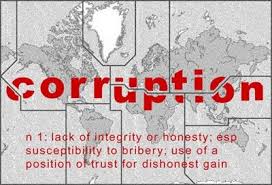 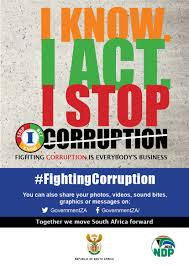 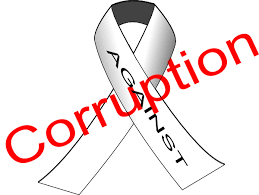 The centralised toll-free corruption hotline - 0800 701 701 

Read more: http://www.southafrica.info/services/government/hotline-anticorruption.htm#.Vekno0YbJzA#ixzz3kkAPmrmo
36